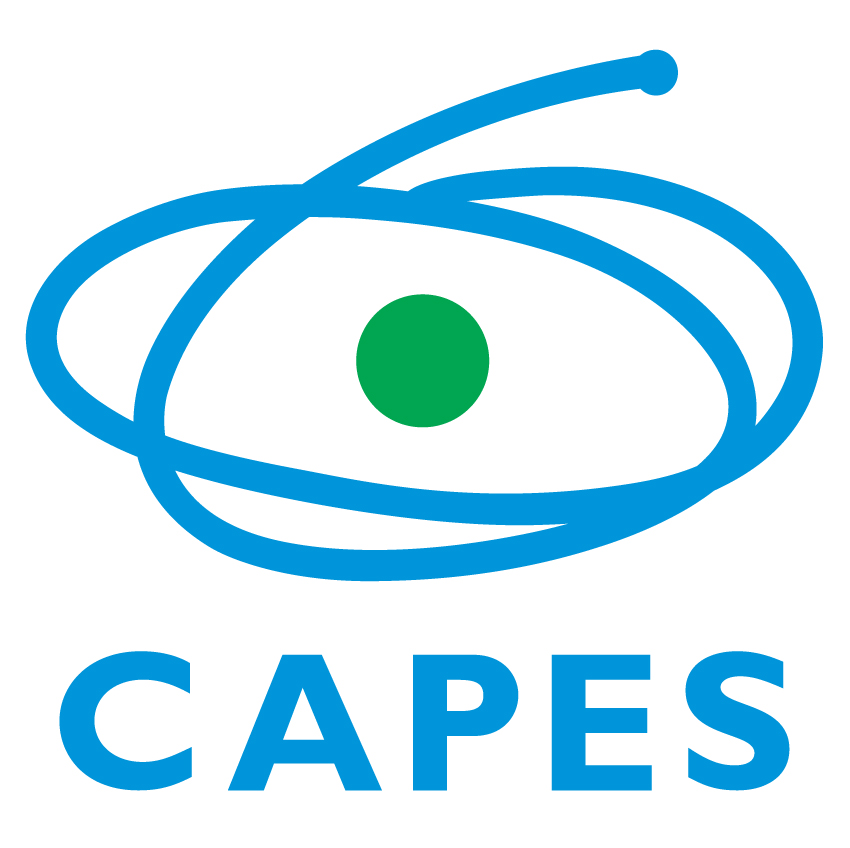 Coordenação de Aperfeiçoamento de Pessoal de Nível Superior
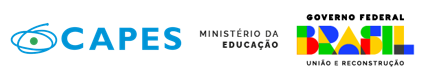 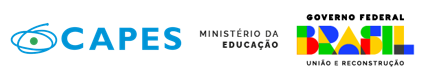 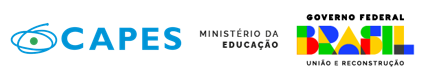 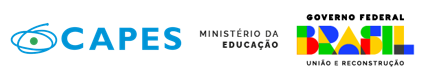